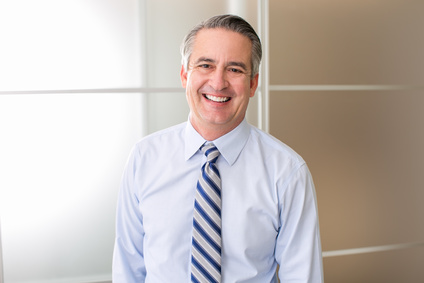 Philibert LATOURNERO
Lorem ipsum dolor sit amet, consectetur adipiscing elit. Morbi tristique sapien nec nulla rutrum imperdiet. Nullam faucibus augue id velit luctus maximus. Interdum et malesuada fames ac ante ipsum primis in faucibus. Etiam bibendum, ante nec luctus posuere, odio enim semper tortor, id eleifend mi ante vitae ex.
KONTAKT
BERUFSERFAHRUNGEN
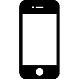 000 111 333
UNTERNEHMEN BERUFSBEZEICHNUNG
2010 - 2017
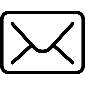 name@mail.com
Lorem ipsum dolor sit amet, consectetur adipiscing elit. Morbi tristique sapien nec nulla rutrum imperdiet. Nullam faucibus augue id velit luctus maximus. Interdum et malesuada fames ac ante ipsum primis in faucibus.
12 Street Name
Berlin
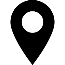 UNTERNEHMEN BERUFSBEZEICHNUNG
2010 - 2017
SPRACHEN
Lorem ipsum dolor sit amet, consectetur adipiscing elit. Morbi tristique sapien nec nulla rutrum imperdiet. Nullam faucibus augue id velit luctus maximus. Interdum et malesuada fames ac ante ipsum primis in faucibus.
Englisch
Französisch
UNTERNEHMEN BERUFSBEZEICHNUNG
2010 - 2017
Lorem ipsum dolor sit amet, consectetur adipiscing elit. Morbi tristique sapien nec nulla rutrum imperdiet. Nullam faucibus augue id velit luctus maximus. Interdum et malesuada fames ac ante ipsum primis in faucibus.
Spanisch
PERSÖNLICHKEIT
UNTERNEHMEN BERUFSBEZEICHNUNG
2010 - 2017
Lorem ipsum dolor sit amet, consectetur adipiscing elit. Morbi tristique sapien nec nulla rutrum imperdiet. Nullam faucibus augue id velit luctus maximus. Interdum et malesuada fames ac ante ipsum primis in faucibus.
Ernst
Kreativ
Organisiert
AUSBILDUNG
FÄHIGKEITEN
UNIVERSITÄT Grad
2000 - 2004
Business
Lorem ipsum dolor sit amet, consectetur adipiscing elit. Morbi tristique sapien nec nulla rutrum imperdiet.
Marketing
UNIVERSITÄT Grad
2000 - 2004
Word
Lorem ipsum dolor sit amet, consectetur adipiscing elit. Morbi tristique sapien nec nulla rutrum imperdiet.
Excel
UNIVERSITÄT Grad
2000 - 2004
HOBBYS
Lorem ipsum dolor sit amet, consectetur adipiscing elit. Morbi tristique sapien nec nulla rutrum imperdiet.
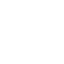 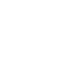 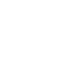 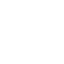 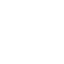